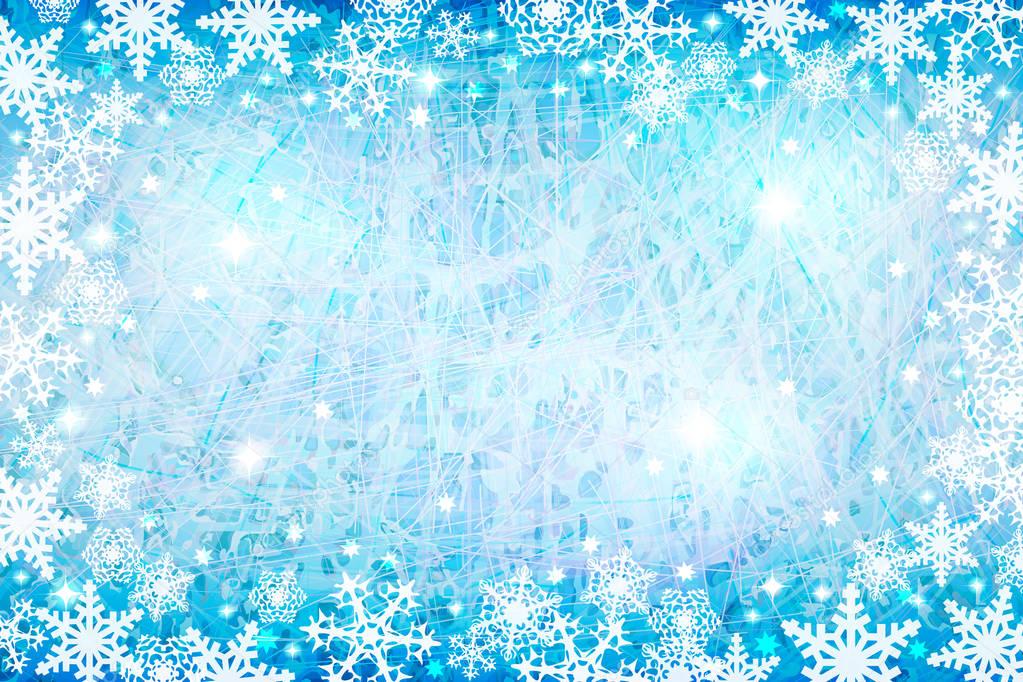 ЗИМУЮЩИЕ ПТИЦЫ
«Как помочь птицам зимой»
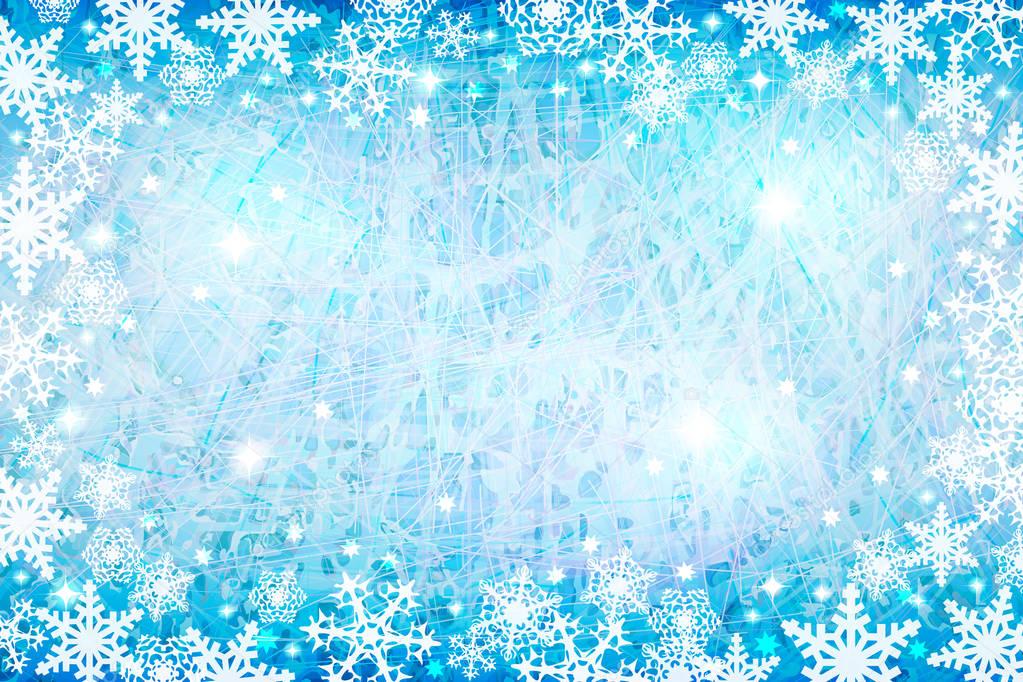 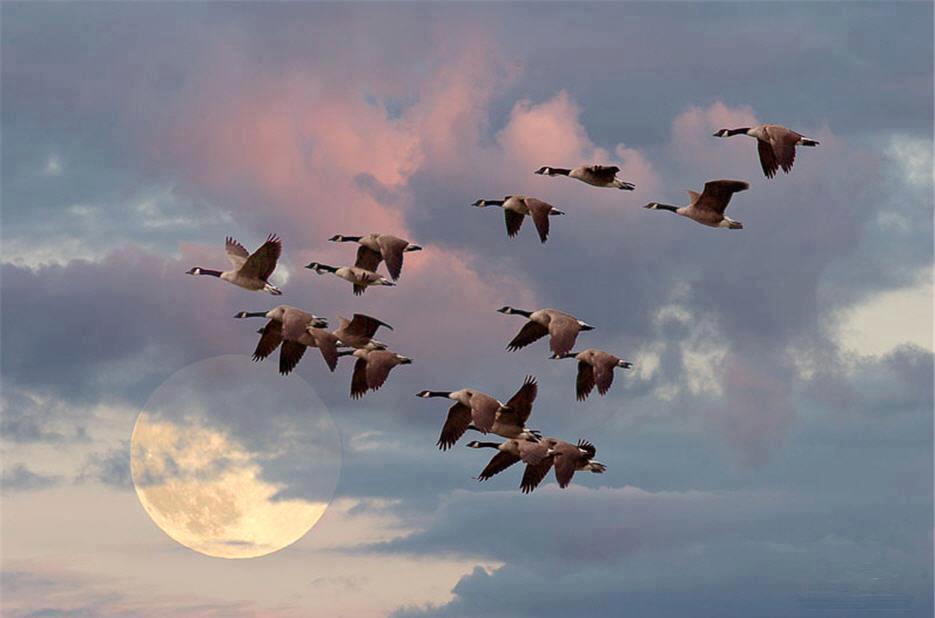 Они летать умеют, их пух и перья греют.
(птицы)
Что делают птицы? Куда они летят? Как называются птицы, которые осенью улетают на юг? Каких вы знаете перелётных птиц? А все ли птицы улетают на юг?
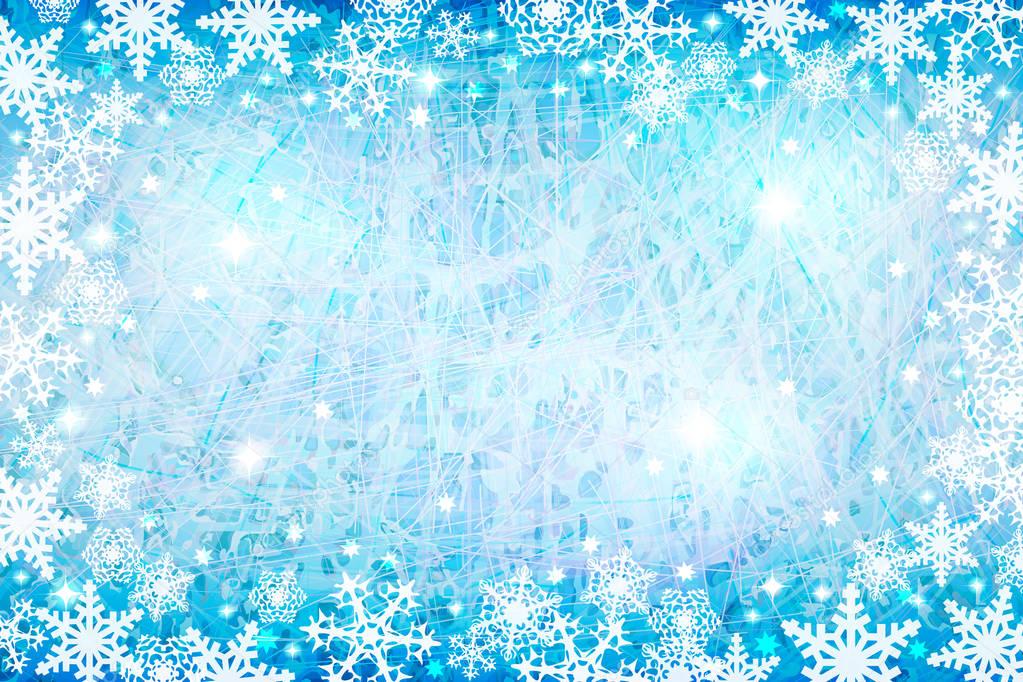 Сегодня мы поговорим о птицах – наших соседях. О тех, кто живёт рядом с домом человека зимой. О тех, кого мы можем встретить в холодное время года, если выглянем в окошко или выйдем на улицу. 
Скажите, а каких птиц вы видели на улице? ( ответы детей)
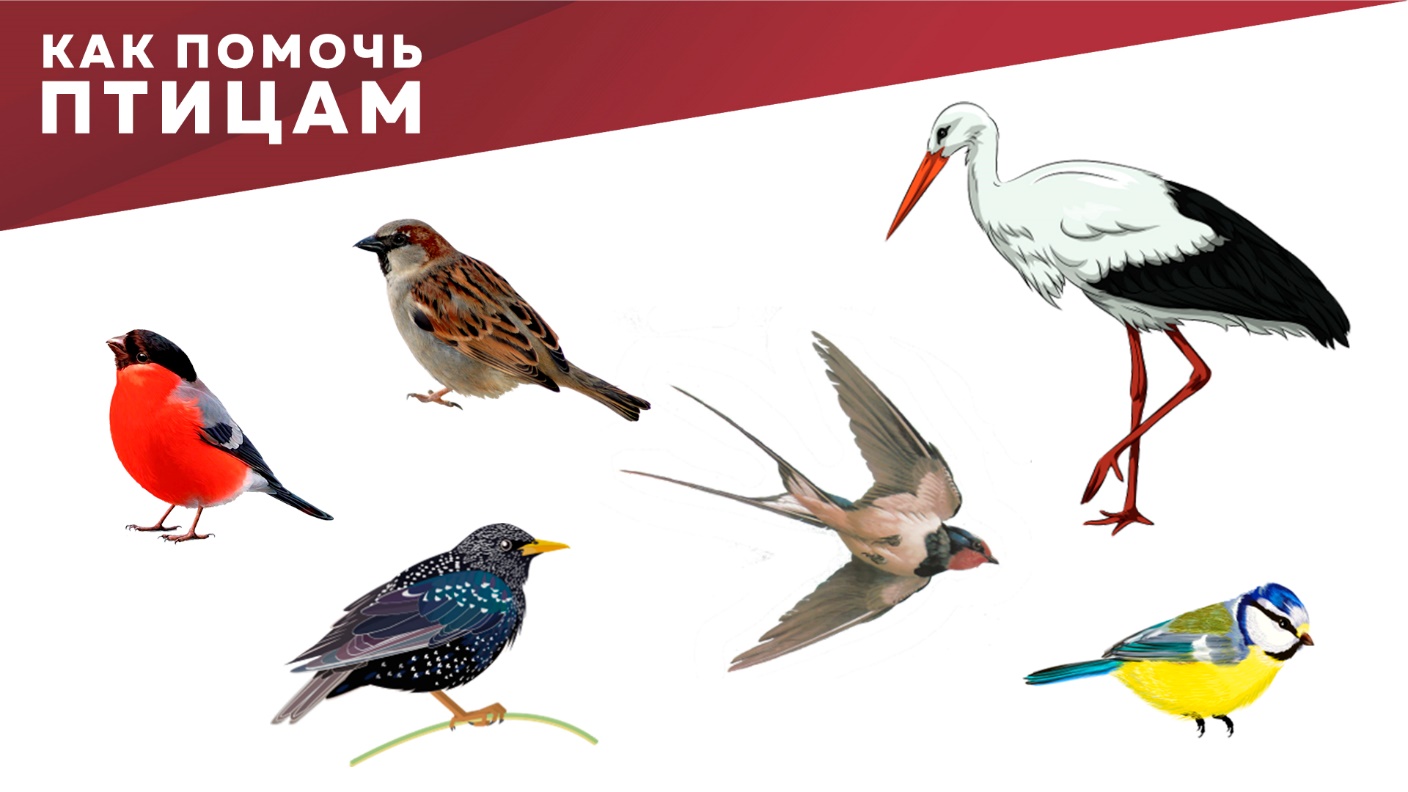 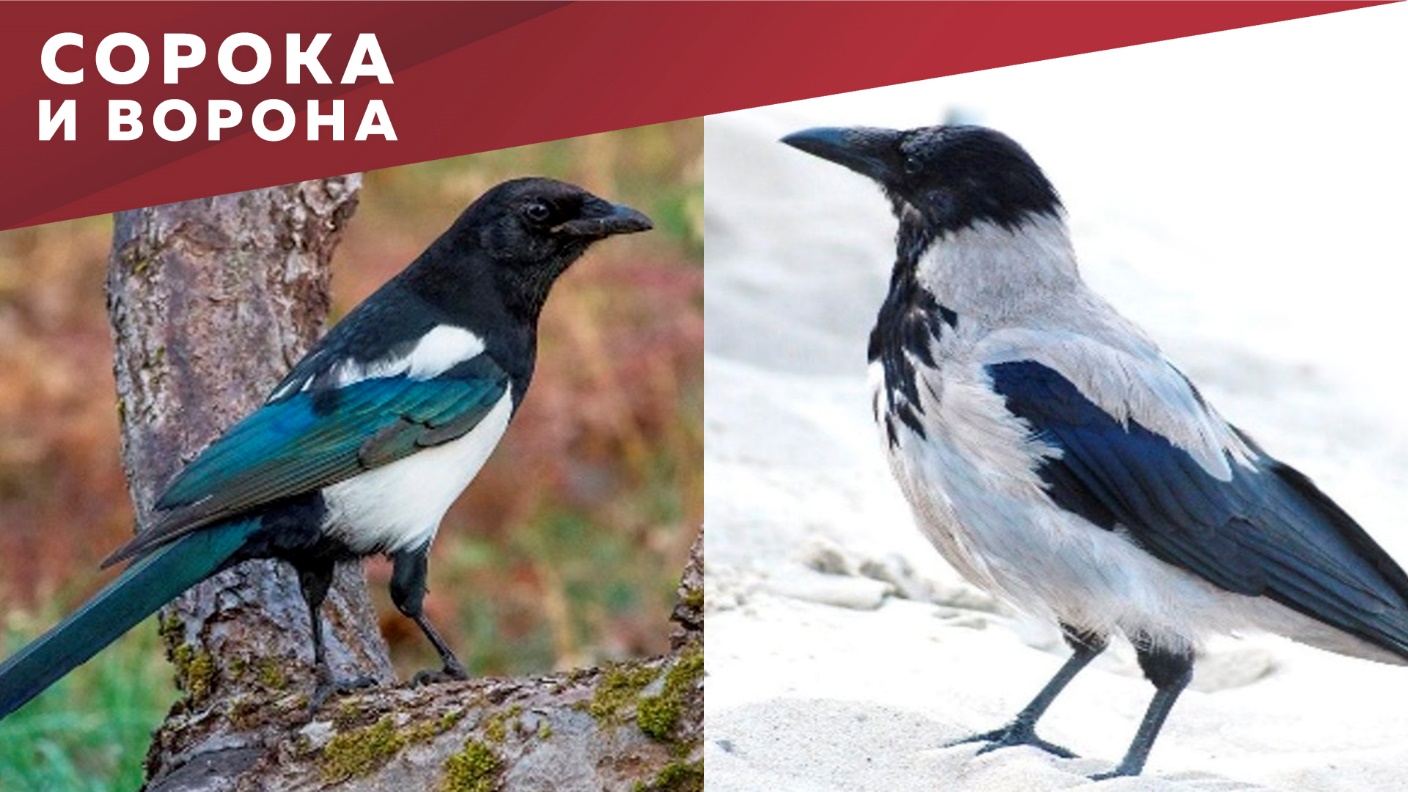 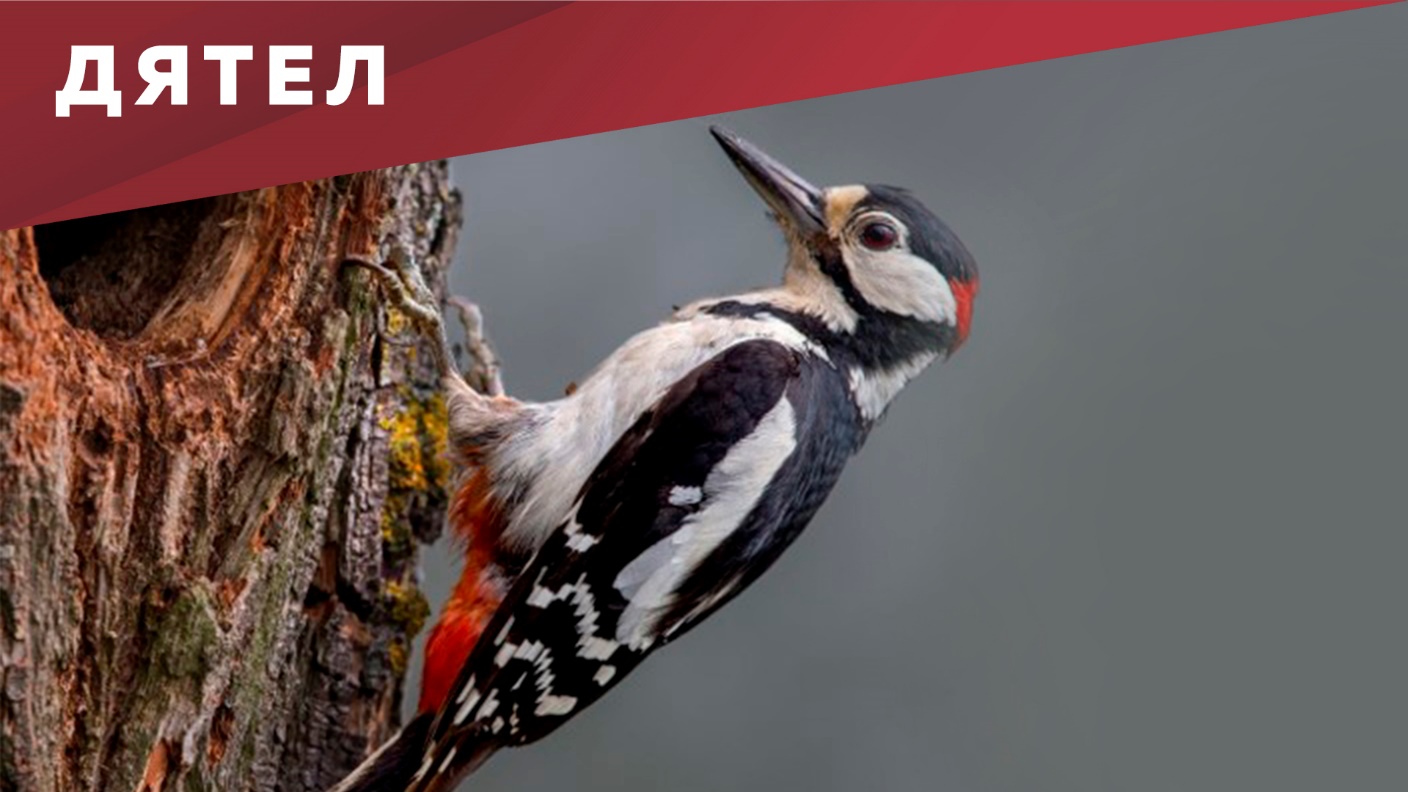 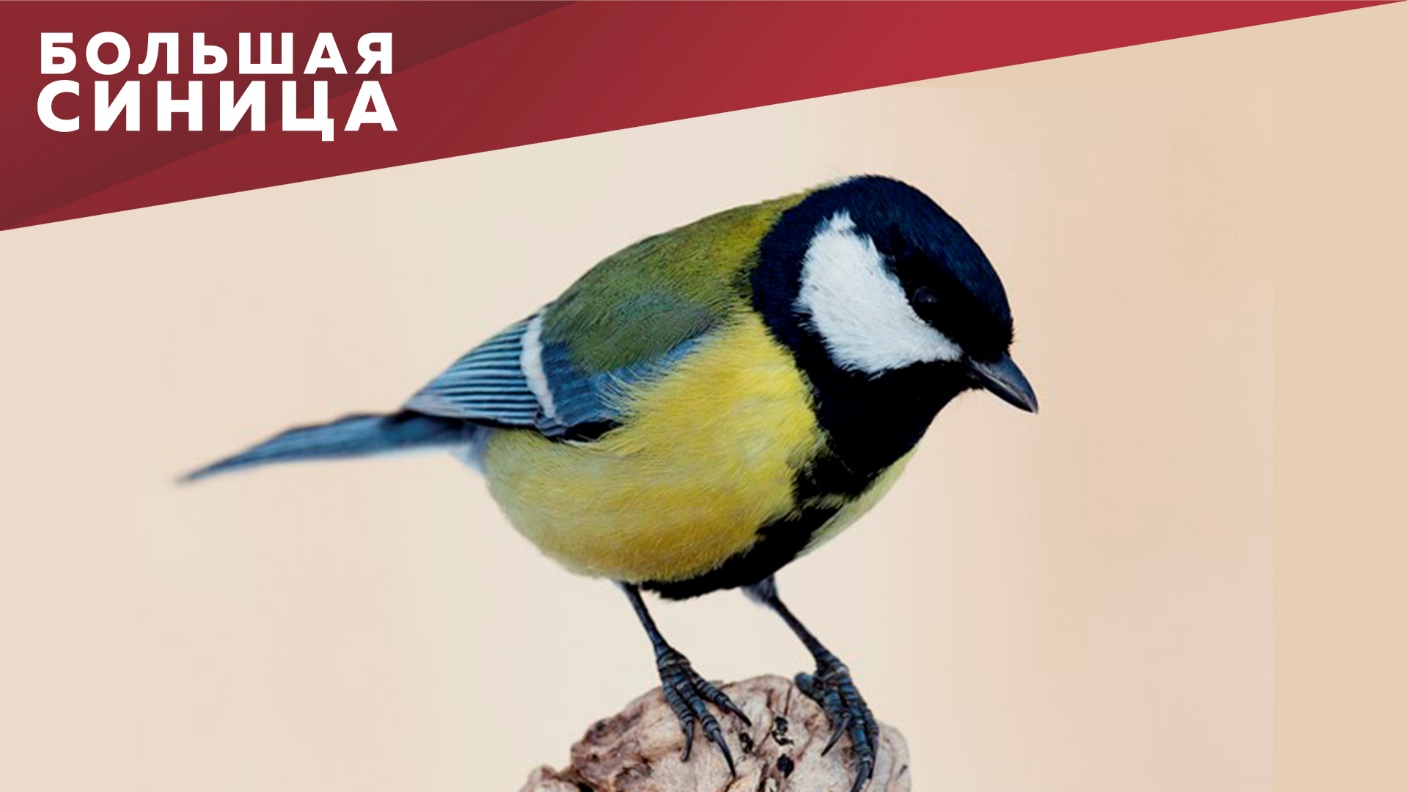 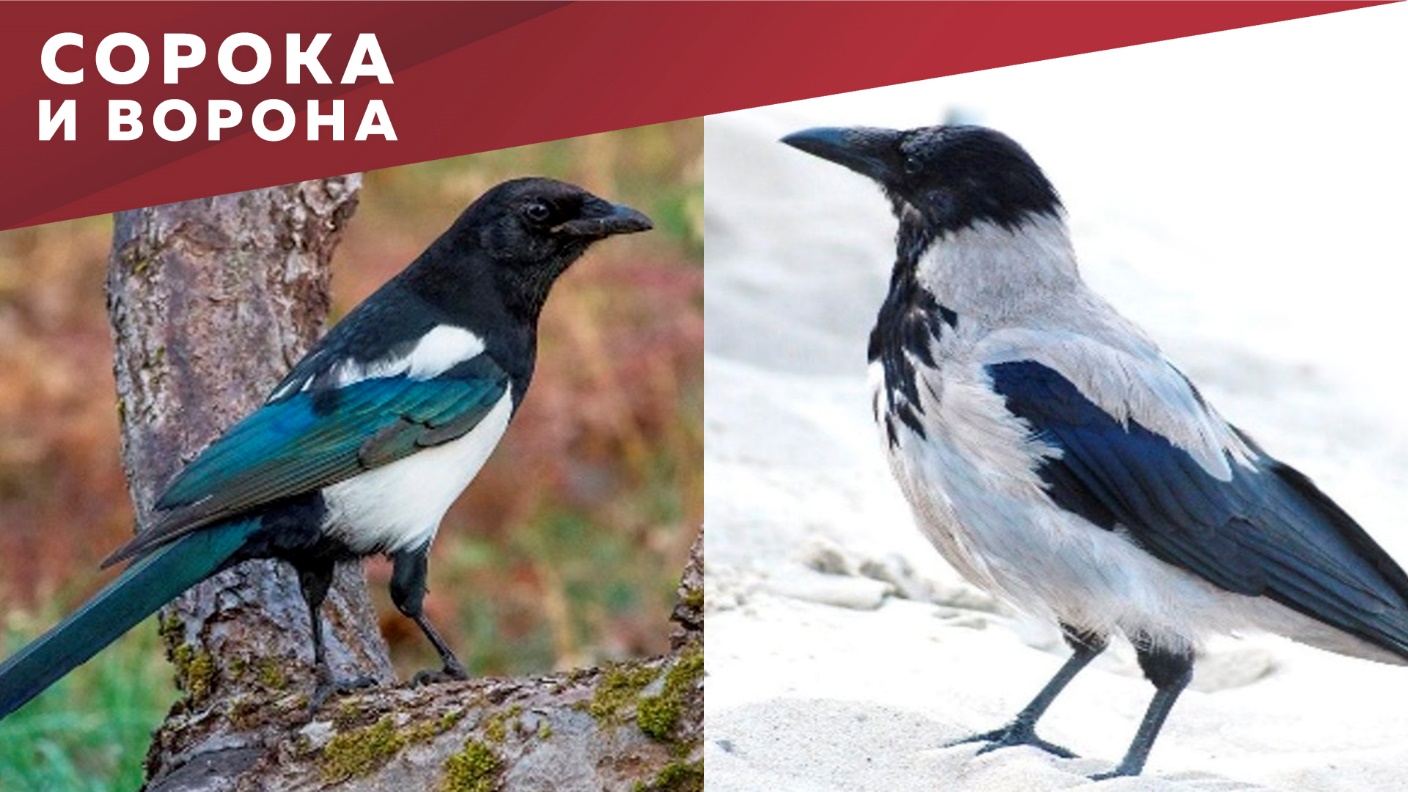 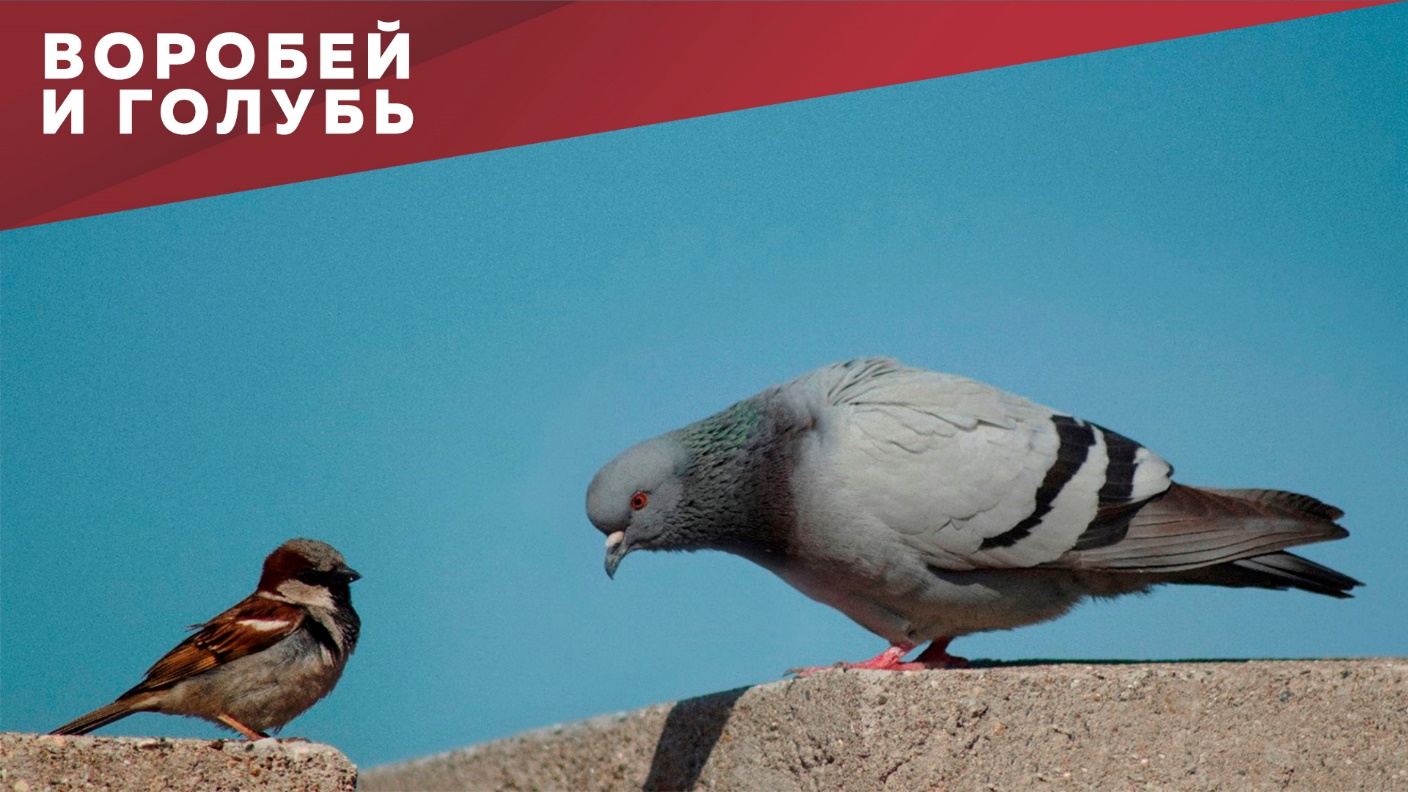 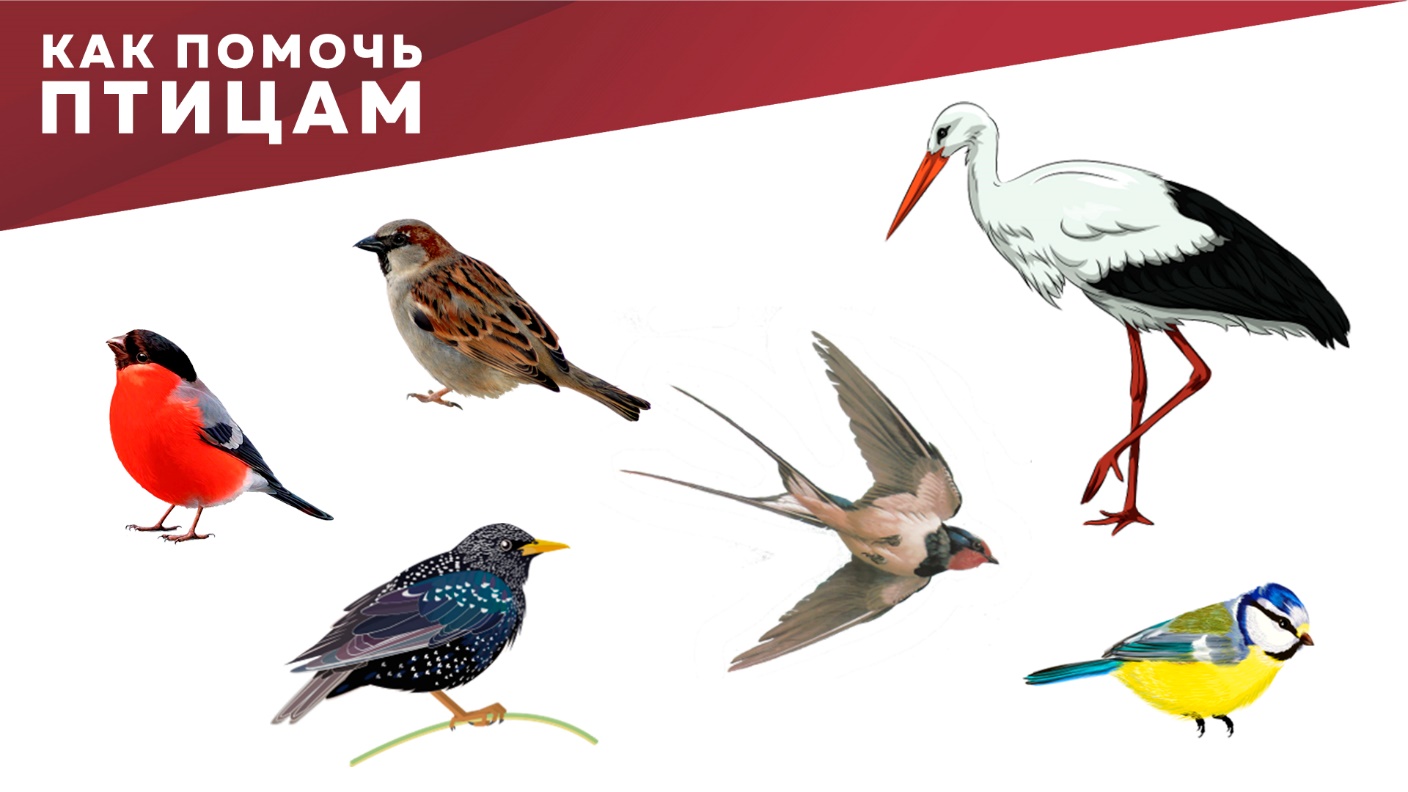 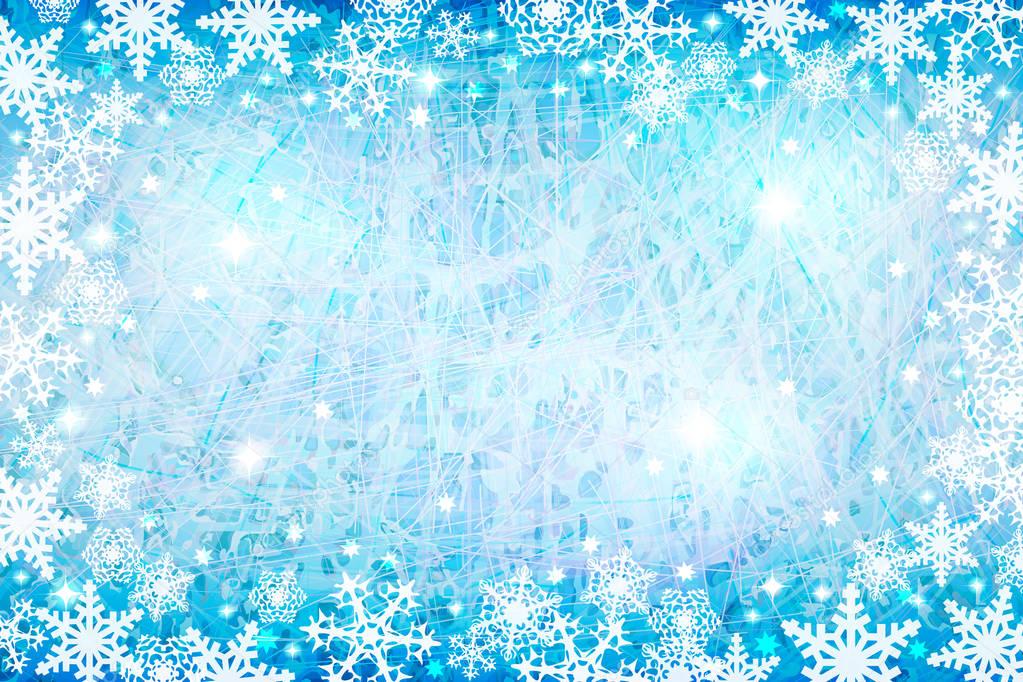 Скачет шустрая синица, 
(прыжки  на двух ногах)
Ей на месте не сидится,
(прыжки на левой ноге)
Прыг-скок, прыг-скок,
(прыжки на правой ноге)
Завертелась, как волчок.
(кружатся на месте)
Вот присела на минутку,
(присели)
Почесала клювом грудку
(наклоны головы влево-вправо)
И с дорожки – на плетень,
(прыжки на левой ноге) 
Тири-тири, 
(прыжки на правой ноге)
Тень-тень-тень!
(прыжки  на двух ногах)
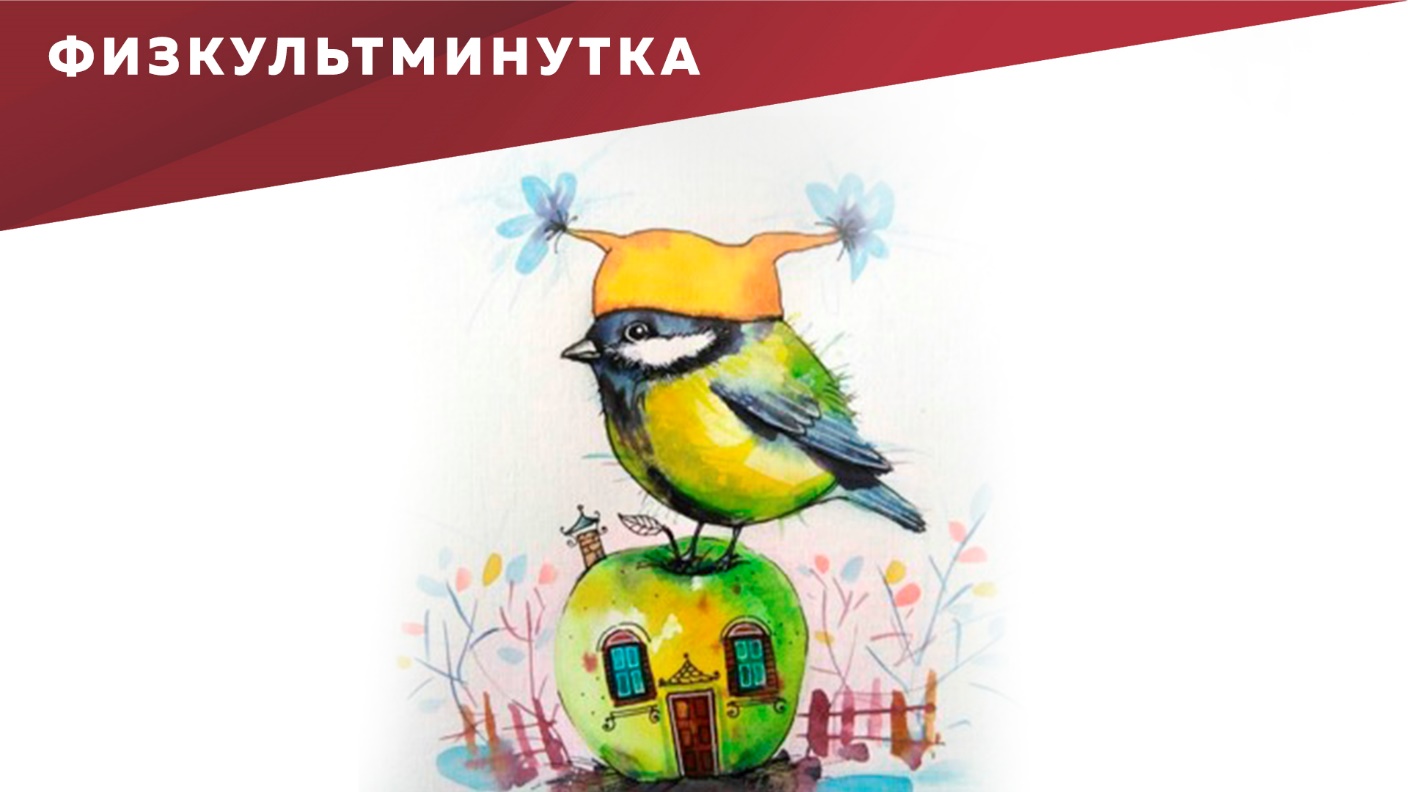 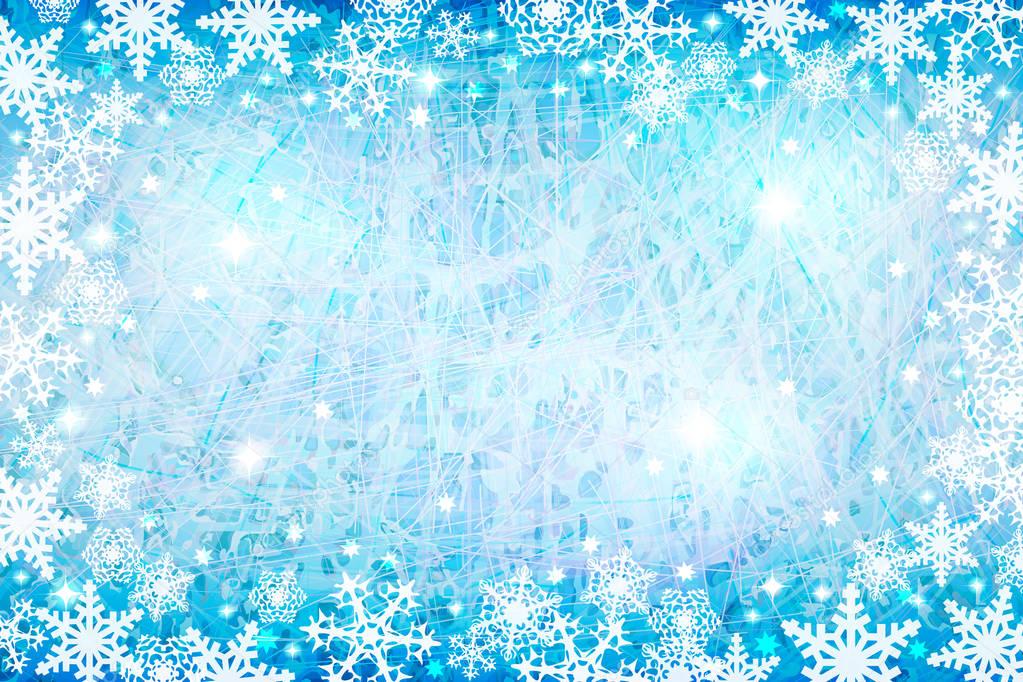 Конечно же холод неприятен птицам, но главная проблема – это голод. Сытая птица легко перенесёт мороз, а вот голодная не выживет. А как можно помочь птицам зимой? (человек помогает птицам, которые остаются зимовать. Делает кормушки для них, подкармливает птиц)
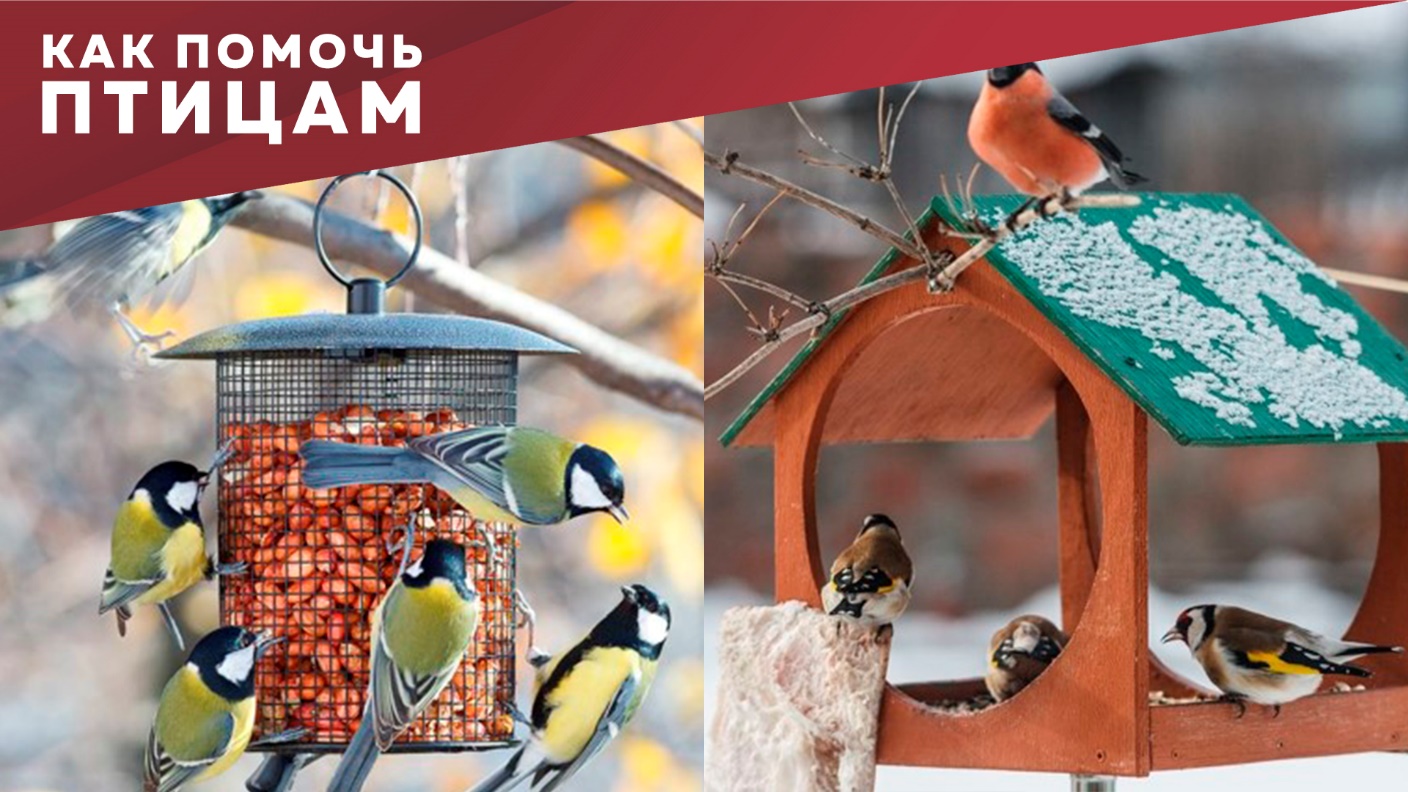 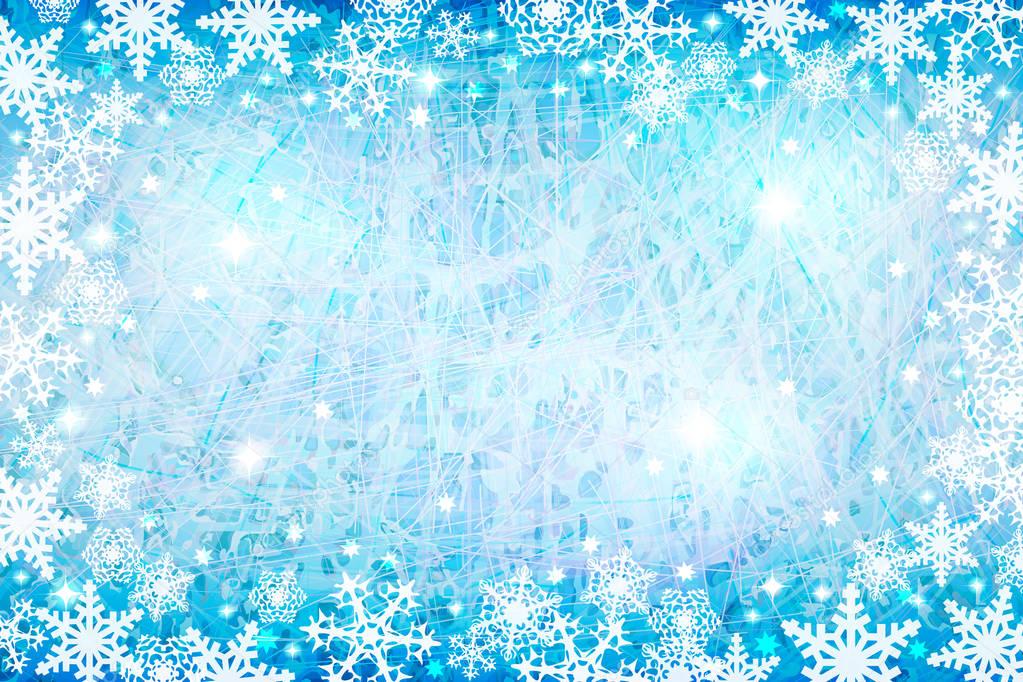 Как помочь птицам зимой?
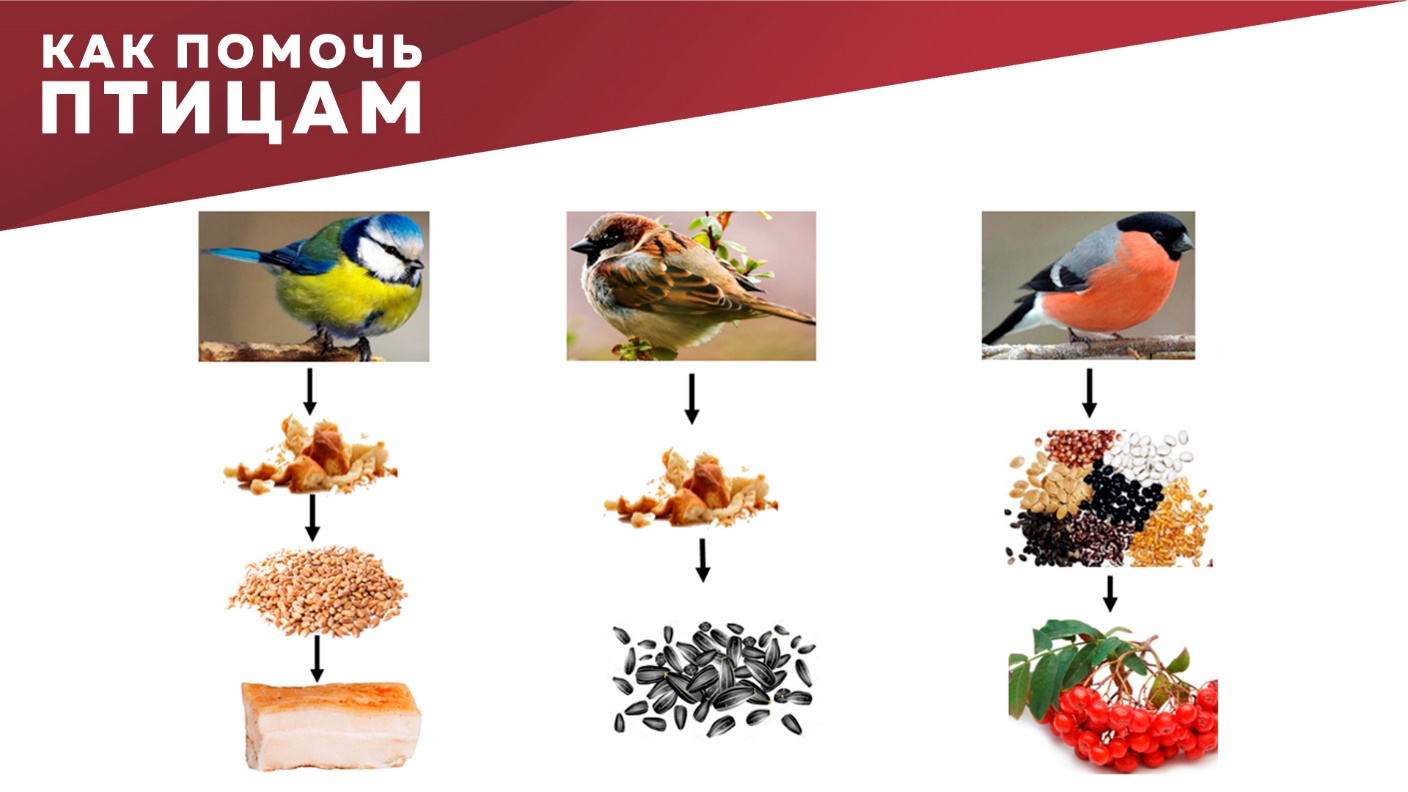 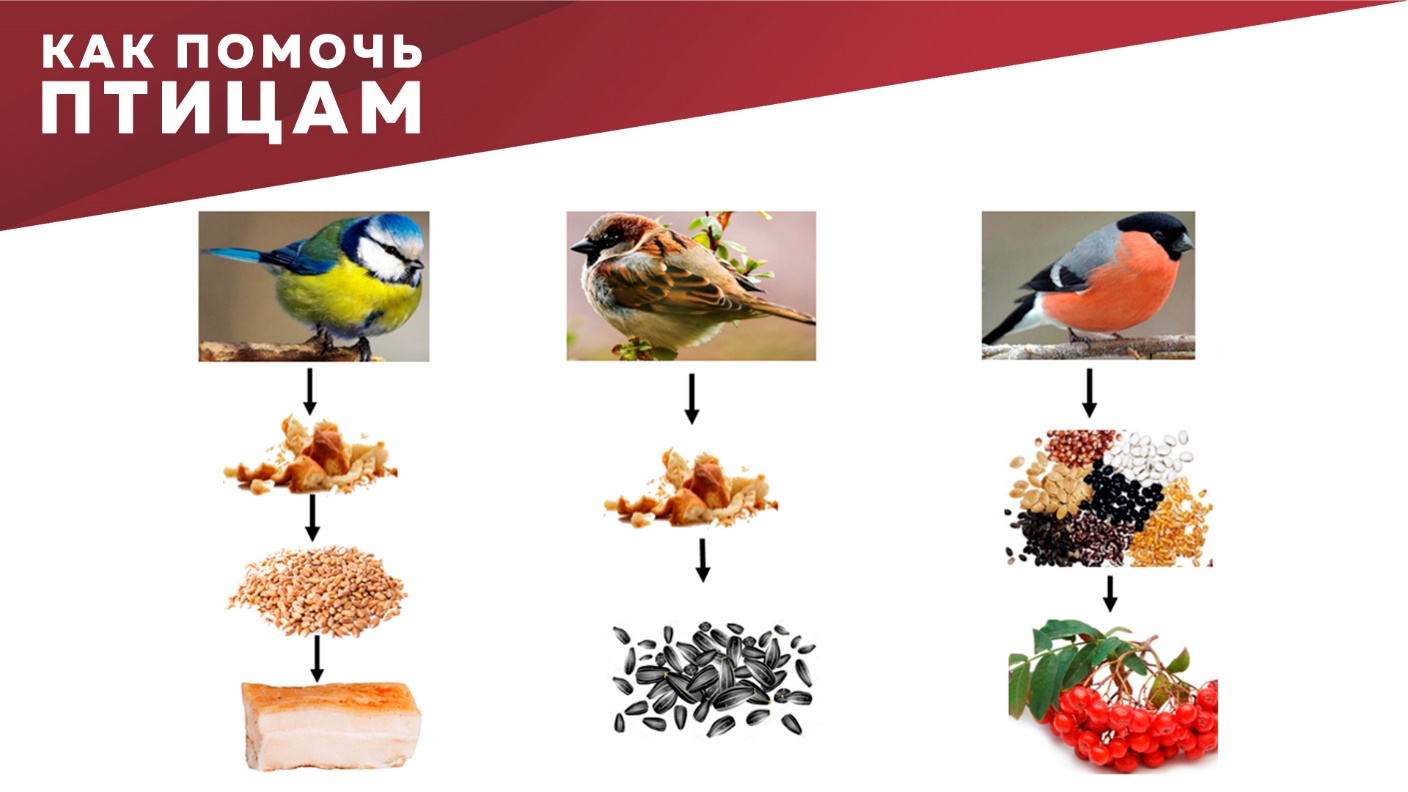 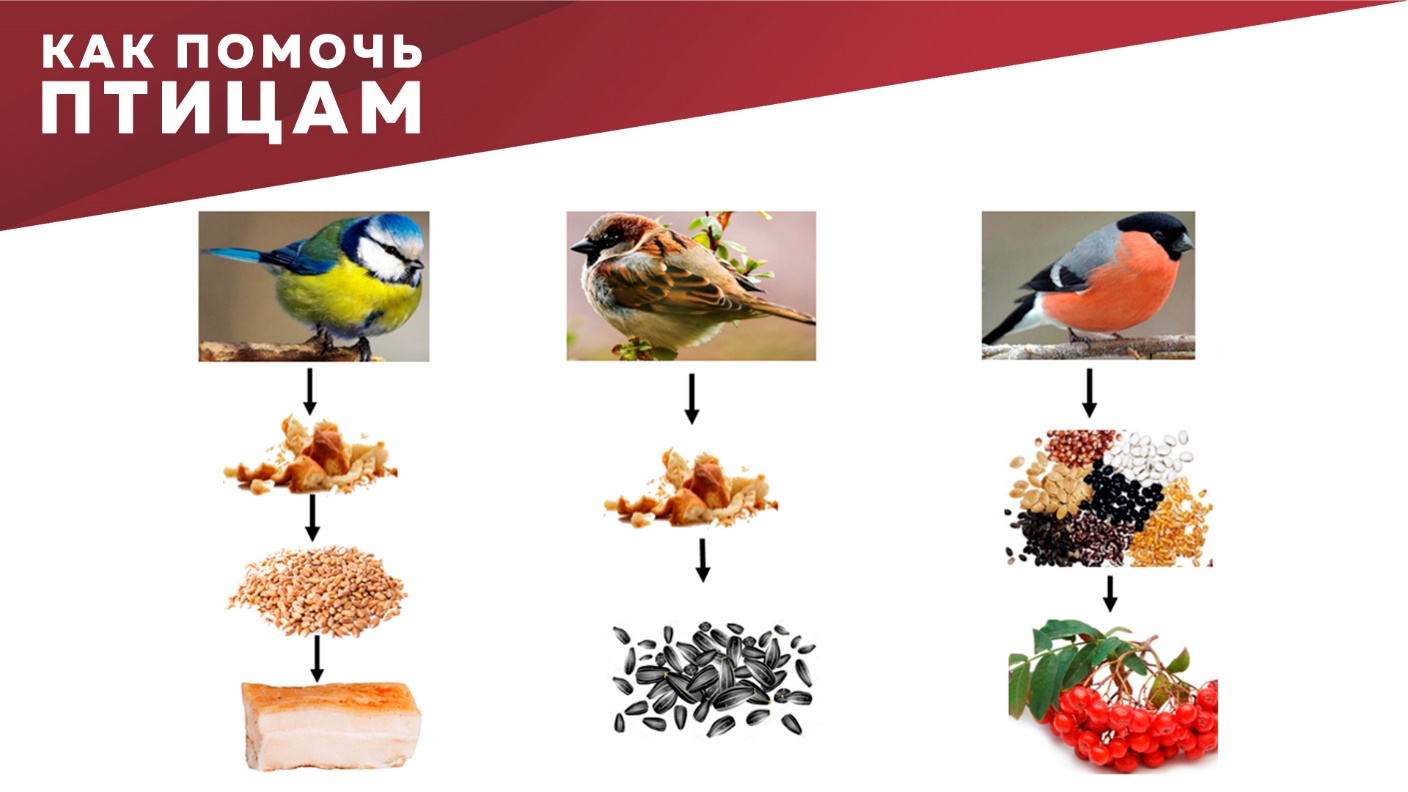 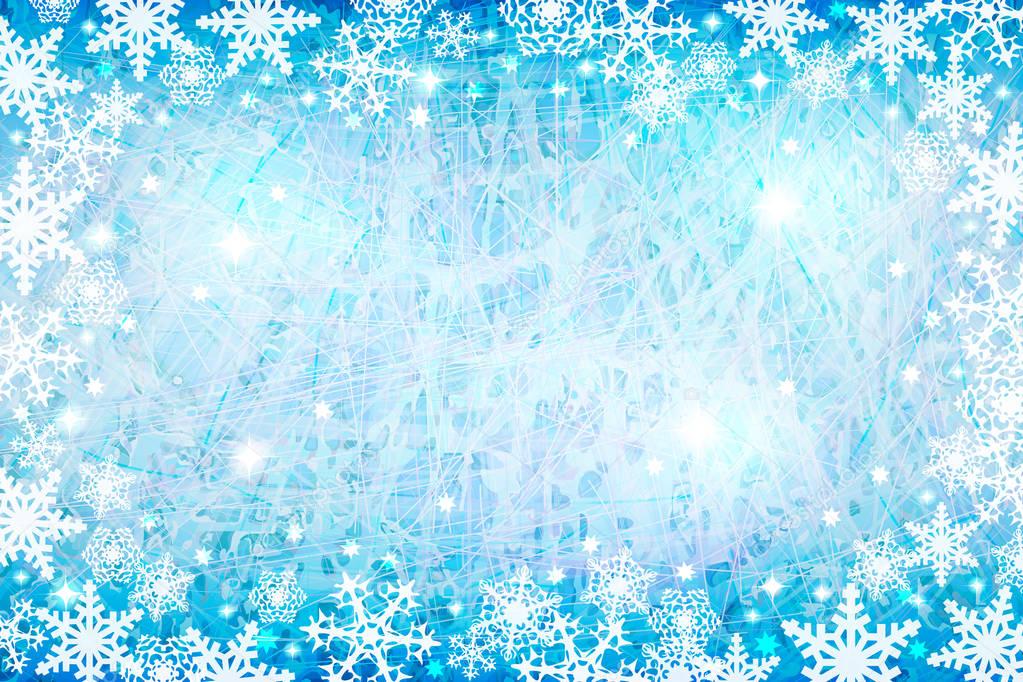 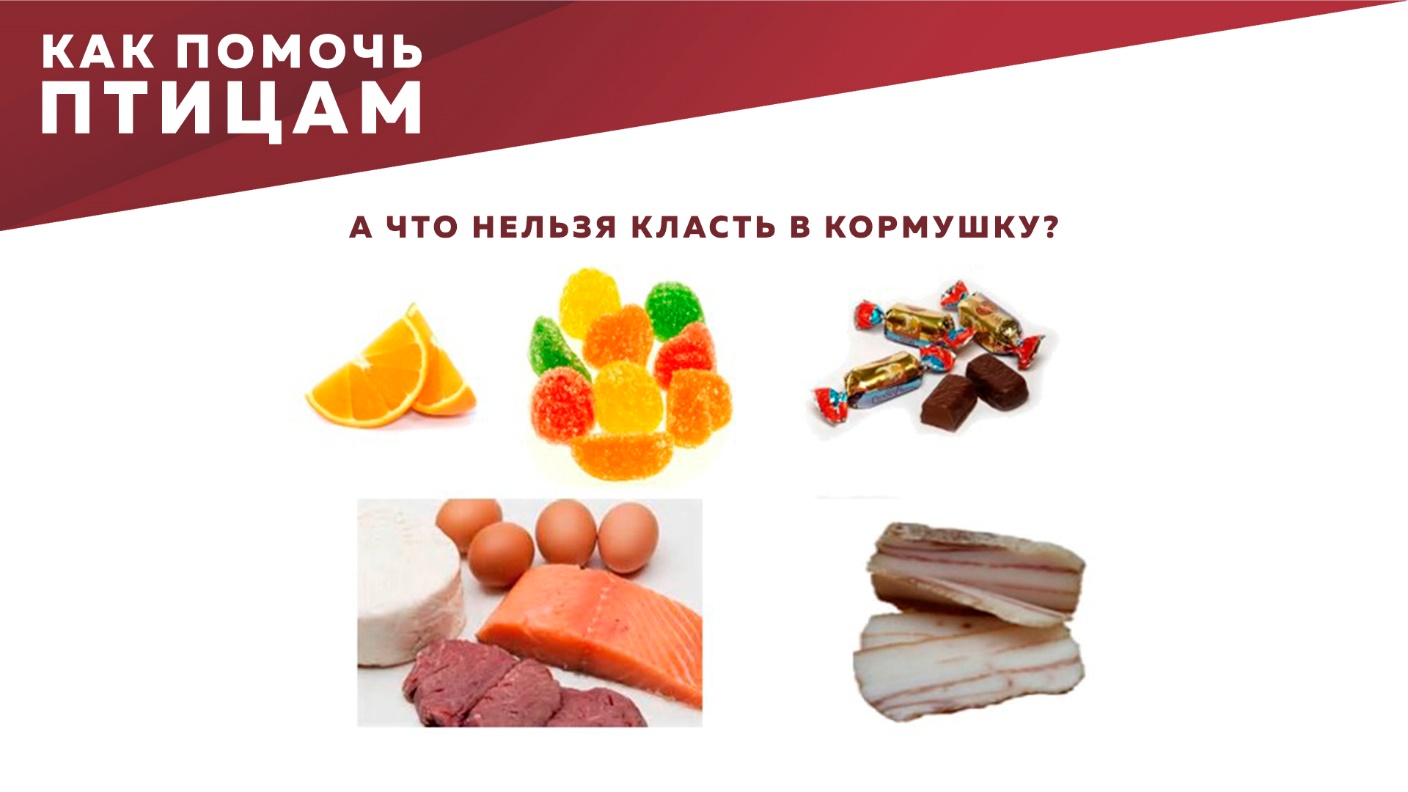 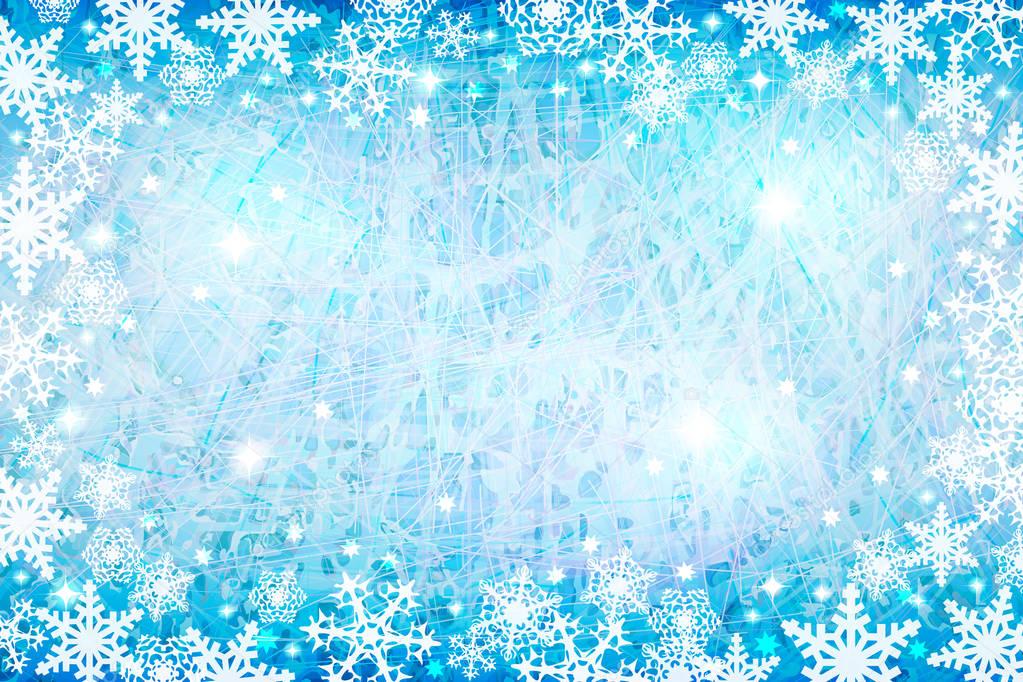 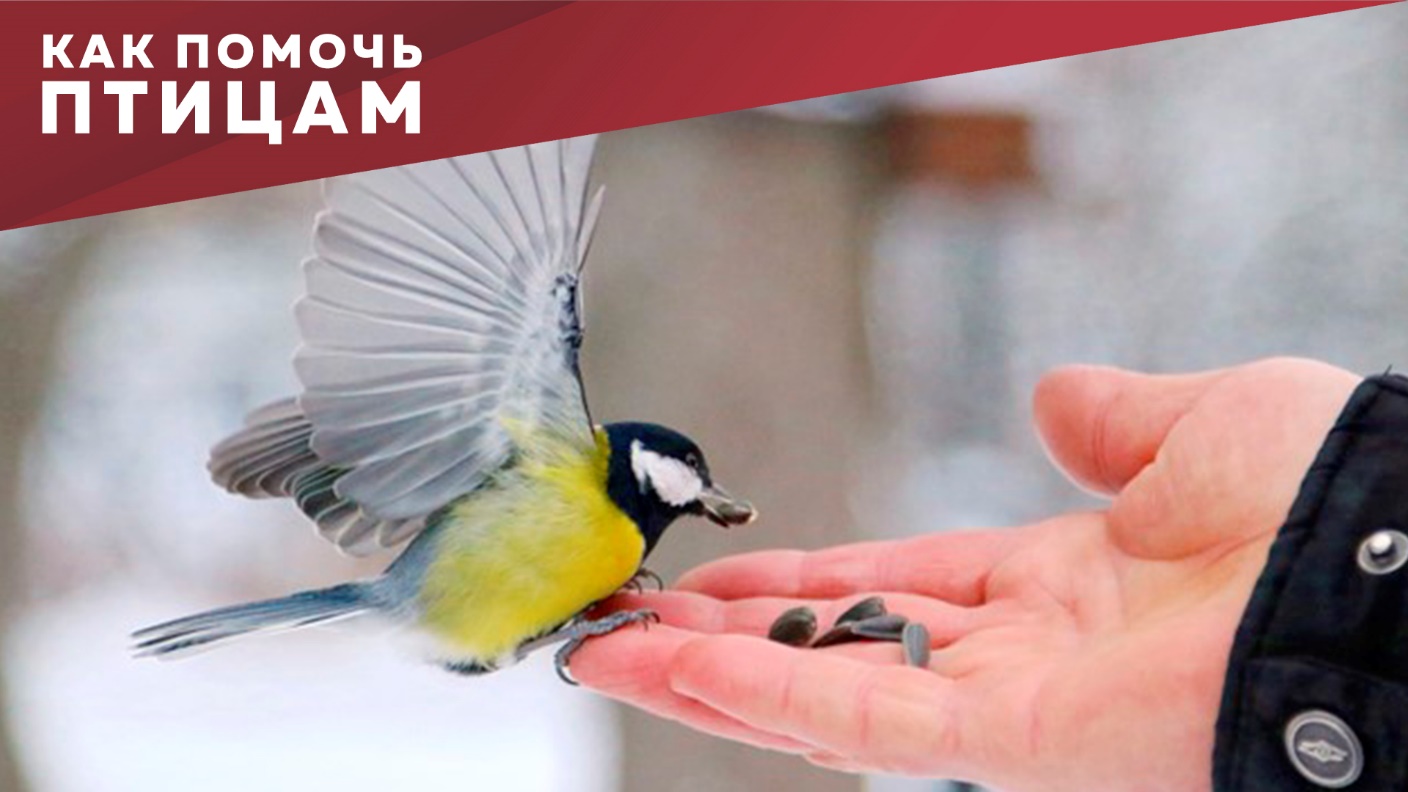 До скорой встречи, ребята!